Chemistry - Key Stage 3
Chemical Reactions
Lesson 8 - Simple Titrations
Mrs Walsh
‹#›
Titration Method
‹#›
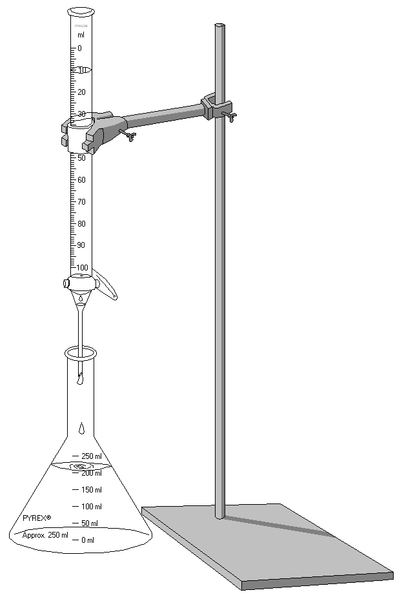 Titrations
Titration apparatus, Ivan Ikira, Wikimedia commons
‹#›
Reading measurements from scale
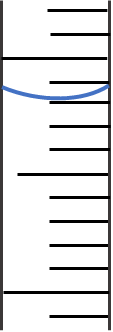 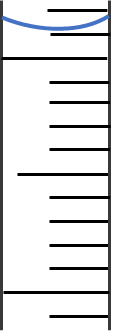 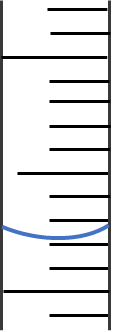 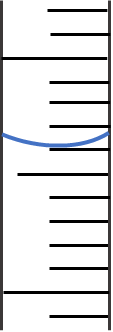 3.
4.
1.
2.
5 cm3
0.5 cm3
0.1 cm3
16 cm3
10 cm3
0.2 cm3
17cm3
1 cm3
Credit: Mrs Walsh
‹#›
Titration method - obtaining a rough titre
‹#›
[Speaker Notes: #]
Reproducible data
‹#›
Results
Identify the three concordant results
………..……………………………………………………………………………………………………………..………………………
2. Calculate the mean of these results.
………..……………………………………………………………………………………………………………..………………………
………..……………………………………………………………………………………………………………..………………………
‹#›
Reproducible results?
Are these reproducible results?
………..……………………………………………………………………………………………………………..………………………
Are these concordant results?
………..……………………………………………………………………………………………………………..………………………
‹#›
[Speaker Notes: Are these results reproducible? YES - ⅘ of the results are as they are all roughly in the region of 25.0cm3]
Using data to write a conclusion
‹#›
Write a conclusion for the following hypothesis:
“We always get a neutral solution if we react equal volumes of acid and alkali”
Use the results obtained to support your conclusion and explain how confident you are that your results are valid.

The hypothesis that ………..……………………………………………………………………………………………………………..………………………………………………………………………is ………..……………………………………
I can see from my results that ………..……………………………………………………………………………………………………………..………………………………………………………………………………..……………………………………………………………………………………………………………..………………………………………………………………………
Which supports / does not support the hypothesis.

I know that my results are valid because……………………………………………………………………………………………………………..
……………………………………………………………………………………………………………..…………………………………………………………………………………
Therefore, I …………………………   confident in my conclusion.
‹#›